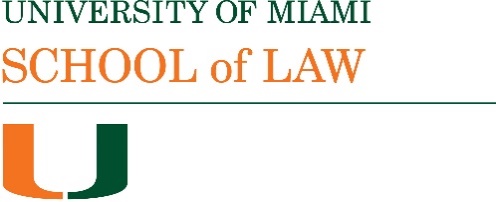 Bradley Business Associations 2021-22
Corporations: Mindbody
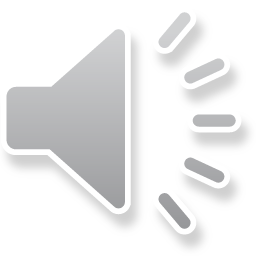 In Re Mindbody, Inc. Stockholders Litigation (Del. Ch. 2020): the claims
The Mindbody acquisition led to an appraisal action and class action claims for breach of fiduciary duties against 3 officers/directors. Vista Equity Partners acquired Mindbody in a merger transaction for $36.50 per share. The plaintiff shareholders argued that the defendant officer/directors tilted the sale process in Vista’s favor because of their conflicts of interest: Stollmeyer, the CEO and Chairman was motivated by a need for liquidity  (sucking through a very small straw) and Stollmeyer and White, the CFO and COO were motivated by future employment with Vista, whereas Liaw, a nominee to the board for a venture capital investor was motivated by the investor’s wish to exit the Mindbody investment. The Court denies the motion to dismiss (except as to Liaw).
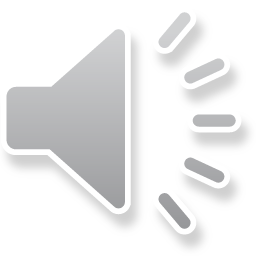 In Re Mindbody Stockholders Litigation
According to the complaint, Stollmeyer controlled 19.8% of the voting power in Mindbody through ownership of class A shares (1 vote per share)  and class B shares (10 votes per share). IVP (Liaw was the general partner of IVP) controlled 24.6% of the voting power (class A and B shares). The board comprised Stollmeyer, Liaw and 6 directors who are not defendants in the lawsuit.
The Transaction Committee was Stollmeyer, Liaw and 2 other directors. Stollmeyer encouraged the hiring of Qatalyst as financial advisor as it had proven results with the most likely suitors. Plaintiffs argued that the committee treated Vista more favorably than other possible acquirors.
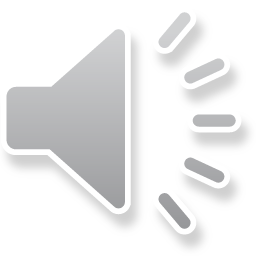 In Re Mindbody: Stollmeyer
The board of directors was subject to Revlon duties to maximize the sale price of the corporation, but enhanced scrutiny under Revlon will apply unless there is Corwin cleansing. The actions of a single conflicted fiduciary can be the basis for a Revlon claim. (p 34).
VC McCormick (now Chancellor McCormick) writes : “Plaintiffs’ liquidity-driven and prospective-employment theories of conflicts work in combination to land a powerful one-two punch on Stollmeyer, rendering it reasonably conceivable that  Stollmeyer subjectively harbored interests in conflict with those of the Mindbody stockholders.” (p. 38)
It is reasonably conceivable that Stollmeyer tilted the sale process in Vista’s favor: that he provided lower guidance on revenue “for reasons unrelated to business expectations” (p. 51) (“strategically tanked” the stock price (p52)) and gave informational and strategic advantages to Vista over other potential bidders (p 53).
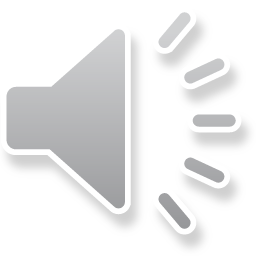 In Re Mindbody: fraud on the board
Defendants argued that to proceed plaintiffs would need to allege that a majority of the board that approved the merger was interested or lacked independence.  The court follows a City of Fort Myers General Employees Pension Fund v Haley (Del. 2020) where the Delaware Supreme Court found that a CEO’s failure to disclose post-merger compensation was material. 
VC McCormick writes: “As Haley illustrates, fraud-on-the-board theories frequently involve two materiality inquiries—the first is whether the key fiduciary’s alleged conflicts were material to him, and the second is whether the board would have viewed information concerning those alleged conflicts as material.”(p 59) Mindbody may be a more serious case as there are allegations supporting an inference Stollmeyer affirmatively courted Vista.
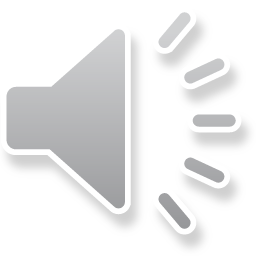 In Re Mindbody: the transaction committee
The mere existence of the committee is not helpful especially given allegations that the date of formation is unclear (no Board minutes to memorialize it)(p. 62); that the committee’s mandate was narrow and did not include strategic alternatives until November 26 by which time Mindbody had hired Qatalyst at Stollmeyer’s urging and they had selected potential bidders, and the rest of the committee took a back seat while Stollmeyer made decisions about outreach and information to bidders and potential bidders: “it is reasonably conceivable that the Board lacked material information and failed to adequately oversee Stollmeyer.” (p. 63)
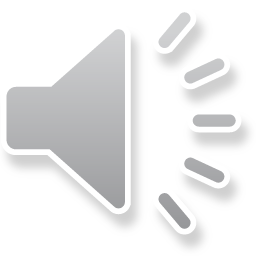 In Re Mindbody: stockholder vote
Defendants argued the stockholder vote satisfied Corwin. Plaintiffs argued stockholders were uninformed, The VC says the plaintiff has the burden to plead disclosure deficiencies  but that one sufficiently alleged disclosure deficiency will defeat a motion to dismiss under Corwin. Here based on lack of disclosure about  Stollmeyer’s conflicts and dealings with Vista and the lowered revenue guidance there was more than enough to defeat a Corwin defense at the pleading stage.
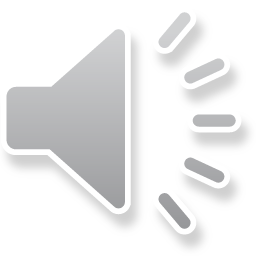 In Re Mindbody: White and Liaw
White was an officer and not a director and does not benefit from exculpation under DGCL §102(b)(7) (p. 80). The court found it was reasonably conceivable he acted with gross negligence (his involvement with the lowered earnings guidance and giving advantages to Vista).
The liquidity-driven conflicts argument as to Liaw is rejected, and even if he was conflicted the complaint does not support an inference that he took any action to tilt the process towards his personal interest. The complaint is dismissed with respect to Liaw.
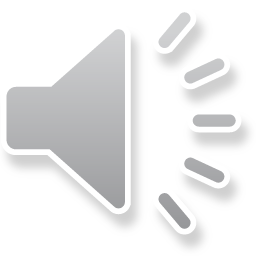 Some thoughts/conclusions
It is a long opinion, but counteracts the impression we get of some of the cases reading only very edited excerpts of opinions focused on the details of the doctrine.
Compare this case with Smith v Van Gorkom (e.g. p 46 liquidity is complicated as a source of conflict though “rational economic actors sometimes do place greater value on being able to access their wealth than on accumulating their wealth).
Notice the very detailed story, supported with specific factual allegations, the plaintiffs produce to substantiate their claims (CF. Boeing).
Notice also how the VC makes clear that the results in different cases are affected by the specific factual context of the decisions (e.g. the discussion of In re Synthes on pp 41-44 noting that in that case Strine was reacting to a very poorly drafted complaint).
The case illustrates the importance of disclosure with respect to board decisions and stockholder votes.
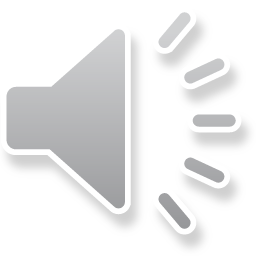